Uloga roditelja i vršnjaka u objašnjenju konzumacije alkohola mladih
Izv.prof.dr.sc. Marijana Majdak
Mag.soc.rada Katarina Novosel
Pravni fakultet Sveučilište u Zagrebu
Studijski centar socijalnog rada
Obitelj, vršnjaci i konzumacija alkohola kod mladih
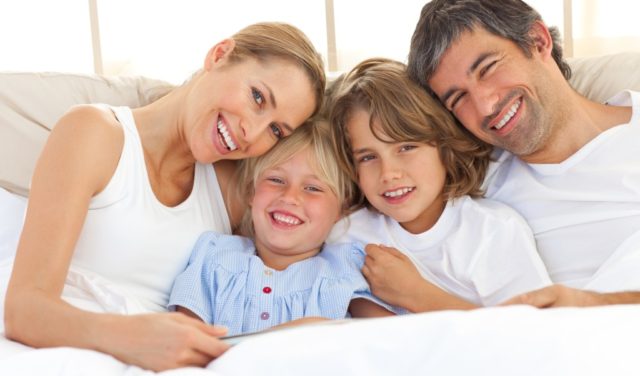 Brojna istraživanja pokazuju da su mnogi aspekti obiteljskog života povezani sa konzumacijom alkohola kod mladih
(Campo i Rohner, 1992., Rohner i Britner, 2002., Brickmayer i sur. 2004., Chasin i sur. 2005., Lacković-Grgin, 2006., Kliewer i Murrelle, 2007., Zrilić, 2008., Raboteg-Šarić, Sakoman i Brajša-Žganec, 2002., Rohner i Khalueque, 2010., Mihić i sur. 2013.)
Kao glavni rizični čimbenici u obitelji ističu se: općenito loši obiteljski odnosi, ne komuniciranje, otuđenost, nepotpuna obitelj, nedostatak privrženosti roditeljima, nedostatak bliskosti, roditeljsko odbijanje i okrivljavanje, predbacivanje, slab roditeljski nadzor, konzumacija sredstava ovisnosti roditelja

Rohnerova teorija roditeljskog prihvaćanja/odbijanja (Parental Acceptance-rejection Theory)
Objašnjava i predviđa načine na koje roditeljsko prihvaćanje-odbijanje utječe na razvoj djeteta i njegovo funkcioniranje u odrasloj dobi
Obitelj, vršnjaci i konzumacija alkohola kod mladih
Istraživanja također pokazuju da je za konzumaciju alkohola i drugih sredstava ovisnosti kod mladih od iznimnog značaja utjecaj vršnjaka (Perkins i sur. 1999., Borsary i Carey, 2001., O`Malley i Johnston, 2002., Wood i sur. 2004., Kypri i sur. 2005.)
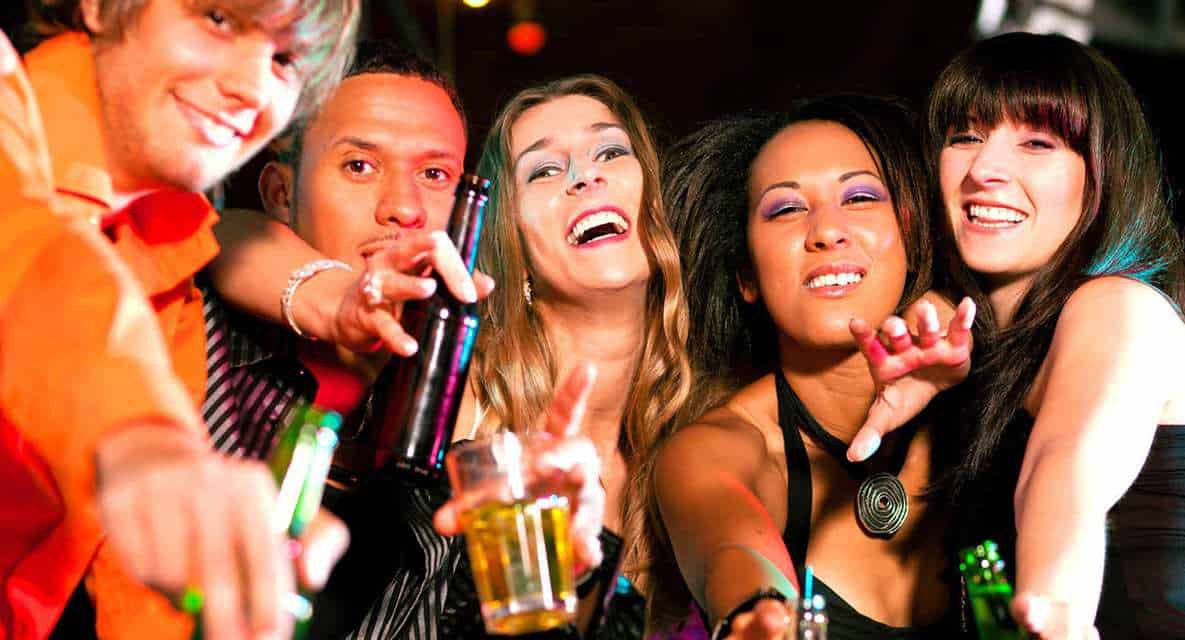 Kao glavni rizični čimbenici vezani uz vršnjake ističu se: konzumacija alkohola vršnjaka, nastojanje mladih da ih vršnjaci prihvate i cijene, izravno ili neizravno poticanje od strane vršnjaka (društveni utjecaji, društveno modeliranje i percipirane norme)


Teorija socijalnog učenja (Social learning Theory)
Mladi uče promatranjem i kopiranjem 

Teorija socijalnog identiteta (Social Identity Therory) 
budući da žele biti prihvaćeni od vršnjaka spremni su prihvatiti razmišljanja i ponašanje vršnjaka
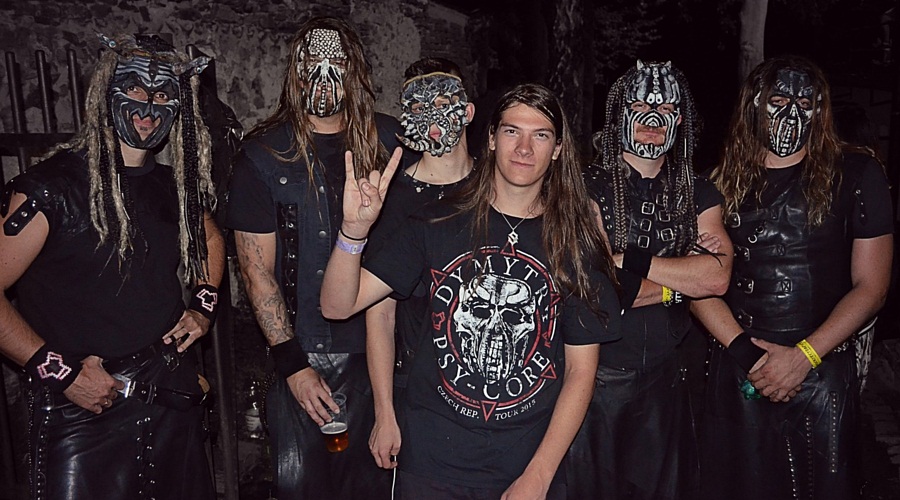 Studenti kao rizična populacija
Utjecaj vršnjaka iznimno je značajan upravo kod studenata i to studenata prve godine (brucoša). Mladi ljudi žele uspostaviti mrežu koja im može biti izvor potpore i intimnosti te im pomoći u prijelazu na fakultet nudeći nove socijalne prilike. Uporaba alkohola često olakšava usvajanje novog studentskog identiteta, kao i obilježavanje slobode od roditeljske kontrole 
(Petraities i sur., 1995., Maggs, 1997., Borsary i Carey, 2001., Trucco i sur., 2011.)
U ljudskoj je prirodi tražiti obrasce koji dovode do formiranja grupa i pravljenja razlika između onih koji su u grupi i onih izvan nje. Degradiranjem slike o drugima ljudi povećavaju svoje samopouzdanje, održavaju pozitivnu sliku o sebi i jačaju socijalnu koheziju (Cuharad i Dayton, 2011.)
Brucoši su izloženi visokom riziku od konzumacije alkohola jer se prilagođavaju novom životnom stilu na fakultetu i pokušavaju razviti nova prijateljstva. Stoga će češće popustiti vršnjačkom pritisku u nadi da će se uspješno uklopiti u novo društvo i biti prihvaćeni (Borsary i Carey, 2001.)
Studenti kao rizična populacija
Rezultati nekih istraživanja provedenih na temu konzumacije alkohola kod studenata pokazuju slijedeće:
Studenti konzumiraju alkohol češće nego mladi koji nisu na fakultetu (godišnje), više konzumiraju alkohol studenti nego studentice (O`Malley i Johnston, 2002.) ali se ta razlika u spolu smanjuje (Anderson i Baumberg, 2006.)
Prevalencija opasnog pijenja (konzumacija alkohola koja povećava rizik od ozljeda) je dvostruko veća među studentima nego među ostalom populacijom mladih (Kypri i sur. 2005.)
U Hrvatskoj je Edukacijsko-rehabilitacijski fakultet 2014. proveo istraživanje na uzorku 1880 studenata u dobi od 19 do 41 godine. Rezultati su pokazali slijedeće: od svih sredstava ovisnosti najzastupljeniji je alkohol, zatim duhan pa onda droga. 96% studenata konzumira alkoholna pića (48,7 % jednom mjesečno, 41,3% dva do četiri puta mjesečno, 9% dva do tri puta tjedno)
Istraživanje Wood i sur. 2001. pokazalo je da na konzumaciju alkohola kod studenata najviše utječe vršnjački pritisak
Istraživanje Šestan, 2006. u Zadru pokazalo je da studenti alkohol povezuju sa druženjem i zabavom te da 99% studenata konzumira alkohol u društvu vršnjaka
Cilj istraživanja i problemi
Cilj istraživanja bio je istražiti povezanost između percepcije roditeljskog prihvaćanja – odbacivanja, vršnjačkog pritiska i nekih socio-demografskih obilježja studenata prve godine studija sa konzumacijom alkohola

Problemi istraživanja:
1. Utvrditi povezanost između percepcije roditeljskog prihvaćanja – odbacivanja i konzumacije alkohola studenata prve godine studija Sveučilišta u Zagrebu
2. Utvrditi povezanost između percipiranog vršnjačkog pritiska i konzumacije alkohola studenata prve godine studija Sveučilišta u Zagrebu
3. Utvrditi povezanost između percepcije roditeljskog prihvaćanja – odbacivanja i percepcije vršnjačkog pritiska studenata prve godine studija Sveučilišta u Zagrebu
4. Utvrditi povezanost između nekih socio-demografskih obilježja studenata prve godine studija Sveučilišta u Zagrebu (spol, bračni status roditelja studenata, obrazovanje roditelja studenata, subjektivna procjena materijalnog statusa obitelji) sa konzumacijom alkohola studenata sudionika u istraživanju
Metodologija
Uzorak
Prigodni, 227 studenata 1. godine studija na Sveučilištu u Zagrebu
36,1% studenata i 63,9% studentica
Prosjećna dob: 21 (58,6%), najmlađi sudionik 20 a najstariji 22 godine
84% studenata dolazi iz cjelovitih obitelji i žive ili su živjeli prije studiranja s oba roditelja
Najveći broj roditelja studenata ima završenu srednju školu (45%)
Prema subjektivnoj procjeni studenata materijalni status njihove obitelji je prosjećan (45,4%) ili ispod prosjeka (33,5%)

Prikupljanje podataka
Upitnik je distribuiran putem web stranice na 29 facebook grupa na različitim fakultetima Sveučilišta u Zagrebu 2018. godine (društvenih, humanističkih, tehničkih, medicinskih, kulturno-umjetničkih, informatičkih usmjerenja)
Metodologija
Mjerni instrumenti
1. Upitnik roditeljskog prihvaćanja – odbijanja (Khaleque i Rohner, 2002.)
24 čestice, 4 subskale: roditeljska toplina-prihvaćanje, roditeljska agresivnost-neprijateljstvo, roditeljska indiferentnost-zanemarivanje, roditeljsko nediferencirano odbijanje
Odgovori su u rasponu od 1-4 (1 nikad, 2 rijetko, 3 često, 4 uvijek)
Rezultat se može izraziti po svakoj subskali, kao ukupan rezultat (IPO Indeks prihvaćanja/odbijanja) te kao složeno odbijanje (SOD – subskala agresivnost/neprijateljstvo, indiferentnost/zanemarivanje i nediferencirano odbijanje). Ukupan rezultat sudionika je zbroj rezultata na sve 4 subskale uz prethodno interveniranje rezultata na subskali toplina/prihvaćanje.
Cronbach alpha 0,74
2. Upitnik vršnjačkog pritiska (Lebedina-Manzoni, Lotar i Ricijaš, 2008.)
25 čestica
Odgovori su u rasponu od 1-5 (nikad, rijetko, ponekad, često, uvijek)
Veći rezultat = veća podložnost vršnjačkom pritisku
Cronbach alpha 0,89
Metodologija
Mjerni instrumenti
3. Upitnik sociodemografskih podataka (konstruiran za potrebe ovog istraživanja)
(7 čestica: spol, dob, bračni status roditelja, obrazovni status roditelja, subjektivna procjena materijalnog statusa obitelji)

4. Upitnik konzumacije alkohola (konstruiran za potrebe ovog istraživanja)
(5 čestica: učestalost konzumacije alkohola, prosjek popijenih alkoholnih pića kada se konzumira alkohol, vrste alkoholnih pića koja se konzumiraju, konzumiranje više vrsta alkoholnih pića u isto vrijeme, eksanje alkoholnih pića u isto vrijeme)

Obrada podataka
SPSS program, kvantitativna obrada, frekvencije, postoci, Pearsonov koeficjent korelacije

Ograničenja
Uzorak, način prikupljanja podataka
Rezultati
Konzumacija alkohola
Učestalost konzumacije alkohola sudionika istraživanja
Rezultati
Konzumacija alkohola
Koliko pića u prosjeku popiju kada konzumiraju alkohol
Rezultati
Konzumacija alkohola
Vrsta alkoholnih pića koju konzumiraju
Rezultati
Konzumacija alkohola
Istovremeno konzumiranje više vrsta alkoholnih pića
Eksanje alkoholnih pića u kratkom vremenu
Rezultati
Percepcija roditeljskog prihvaćanja/odbijanja i konzumacije alkohola kod studenata prvih godina studija Sveučilišta u Zagrebu (N=227)
Problem:

Nema statistički značajne povezanosti između percepcije roditeljskog prihvaćanja/odbijanja i konzumacije alkoholnih pića kod sudionika
Sudionici od roditelja doživljavaju i prihvaćanje i odbijanje. Prema rezultatu doživljavaju više topline i prihvaćanja od strane oca, a više agresivnosti od strane majke. Također od oca doživljavaju i više indiferentnosti i nediferenciranog odbijanja. Indeks prihvaćanja/odbijanja je veći kod očeva u korist složenog odbijanja (indiferentnost i nediferencirano odbijanje). 
Nema statistički značajne razlike u povezanosti između percepcije roditeljskog prihvaćanja/odbijanja i konzumacije alkoholnih pića kod studenata sudionika ovog istraživanja.
Rezultati
Percepcija vršnjačkog pritiska i konzumacije alkohola kod studenata prvih godina studija Sveučilišta u Zagrebu (N=227)
2. Problem

Djelomično potvrđeno:
Studenti koji percipiraju više vršnjačkog pritiska piju više različitih vrsta alkoholnih pića pri jednoj konzumaciji
Sudionici istraživanja pokazuju iznadprosjećnu podložnost vršnjačkom pritisku . 

Postoji statistički značajna povezanost između percepcije vršnjačkog pritiska i prosječnog broja konzumiranih alkoholnih pića prilikom jedne konzumacije (r = 0,143, p < 0,05) kao i između percepcije vršnjačkog pritiska i konzumacije više vrsta alkoholnih pića (r = 0,14, p < 0,05).
Rezultati
Percepcija roditeljskog prihvaćanja/odbijanja i vršnjačkog pritiska kod studenata prvih godina studija Sveučilišta u Zagrebu (N=227)
Percipirani vršnjački pritisak je u statistički značajnoj korelaciji sa roditeljskom agresivnošću i neprijateljstvom (majka: r = 0,194, p < 0,05; otac: r = 0,153, p < 0,05), roditeljskom indiferentnošću i zanemarivanjem (majka: r = 0,239, p < 0,05; otac: r = 0,199, p < 0,05), roditeljskim nediferenciranim odbijanjem (majka: r = 0,185, p < 0,05; otac: r = 0,158, p < 0,05), te indexom prihvaćanja/odbijanja (majka: r = 0,181, p < 0,05; otac: r = 0,134, p < 0,05) i složenim odbijanjem roditelja (majka: r = 0,227, p < 0,05; otac: r = 0,185, p < 0,05).
3. Problem

Potvrđeno:
Studenti koji percipiraju više različitih oblika odbijanja od strane roditelja percipiraju i više vršnjačkog pritiska.
Rezultati
Socio-demografska obilježja sudionika (N=227) i konzumacija alkohola
Postoji statistički značajna povezanost između učestalosti konzumacije alkoholnih pića i spola sudionika (r = - 0,163, p < 0,05), te bračnog statusa oca (r = 0,132, p < 0,05).

Postoji statistički značajna povezanost između prosječnog broja alkoholnih pića prilikom jedna konzumacije i obrazovnog statusa majke (r = 0,152, p < 0,05), te subjektivne procjene materijalnog statusa obitelji (r = 0,203, p < 0,05).

Postoji statistički značajna povezanost između konzumacije više vrsta alkoholnih pića i bračnog statusa oca (r = 0,157, p < 0,05).
4. Problem

Studenti češće konzumiraju alkohol nego studentice. 

Studenti koji dolaze iz nepotpunih obitelji u kojima otac živi odvojeno učestalije konzumiraju alkohol. 

Studenti čije majke su nižeg obrazovnog statusa više konzumiraju alkohol. 

Studenti koji materijalni status svoje obitelji procjenjuju boljim konzumiraju više vrsta alkoholnih pića pri konzumaciji.
Zaključak
Rezultati ovog istraživanja pokazuju da su studenti prve godine iznadprosječno podložni vršnjačkom pritisku
Pod vršnjačkim pritiskom učestalije konzumiraju više vrsta alkoholnih pića
Studenti koji doživljavaju više odbacivanja od strane roditelja podložniji su vršnjačkom pritisku
Studenti učestalije konzumiraju alkohol nego studentice
Studenti koji dolaze iz obitelji gdje otac živi odvojeno učestalije konzumiraju alkohol
Studenti čije majke su nižeg obrazovnog statusa više konzumiraju alkohol
Studenti koji materijalni status svoje obitelji procjenjuju boljim konzumiraju više vrsta alkoholnih pića pri konzumaciji
Prijedlozi
Preventivni programi informiranja, obrazovanja i pružanja podrške obiteljima, mladima – studentima
Kvaliteta vremena koje se provodi sa roditeljima i vršnjacima
Rad na odnosima u obitelji (povezanost i toplina)
Rad na samopoštovanju i jačanju osobnosti u svrhu odupiranja vršnjačkom pritisku
Informiranje studenata o štetnim utjecajima konzumacije alkohola
Potrebno: posebni programi za brucoše (podrška, edukacija, informiranje) u okviru sveučilišta i fakulteta

mmajdak@pravo.hr